Question 4
Question
The quantisation error is calculated
as the difference between the signal and the closest level
as the difference between the signal and the farthest level
as the absolute value of the sampled signal
.
Quantization
Quantization is the procedure of constraining something from a continuous set of values (such as the real numbers) to a relatively small discrete set (such as the integers)

Quantization replaces each real number with an approximation from a finite set of discrete values (levels)
values are represented as fixed-point words or floating-point words

common word-lengths are 8-bit (256 levels), 16-bit (65,536 levels), 32-bit (4.3 billion levels
3
Example of quantization
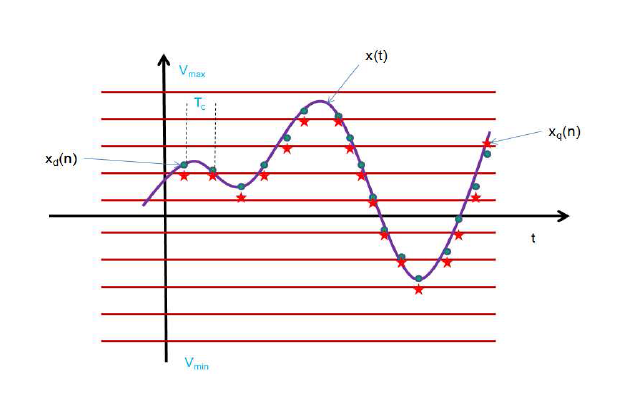 quantization error
4
Coding
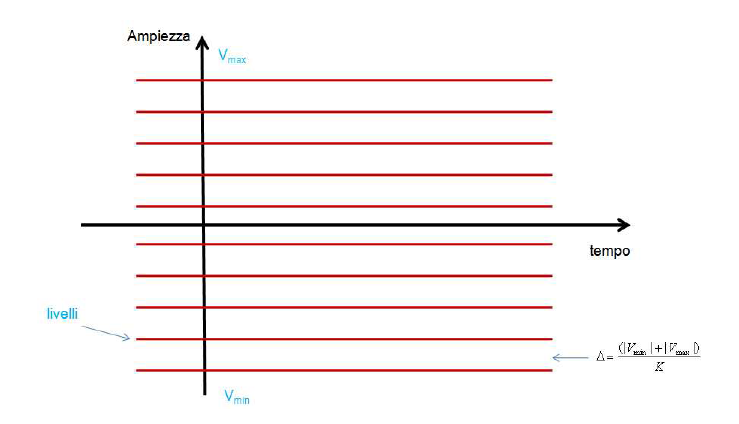 Amplitude
time
levels
We start with an uniform quantization
5
Coding
With N bits K = 2N quantization levels are obtained 
at each level a code of N bits can be associated
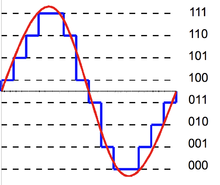 3-bit resolution with eight levels
6
Bit rate
Bit rate
number of bits per second
product between the sampling frequency and the number of quantization bits
7
Non-linear quantization
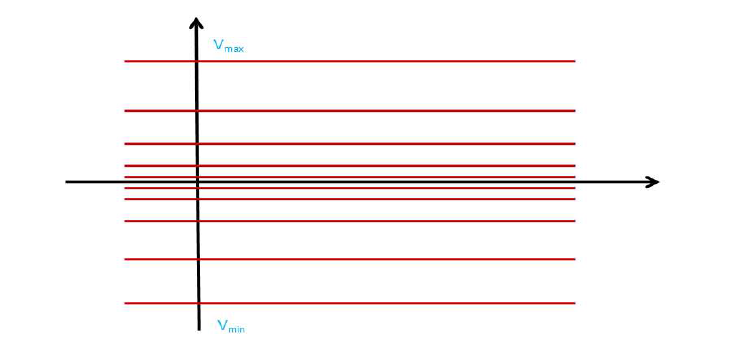 non-uniform quantization
8
Logarithmic quantization
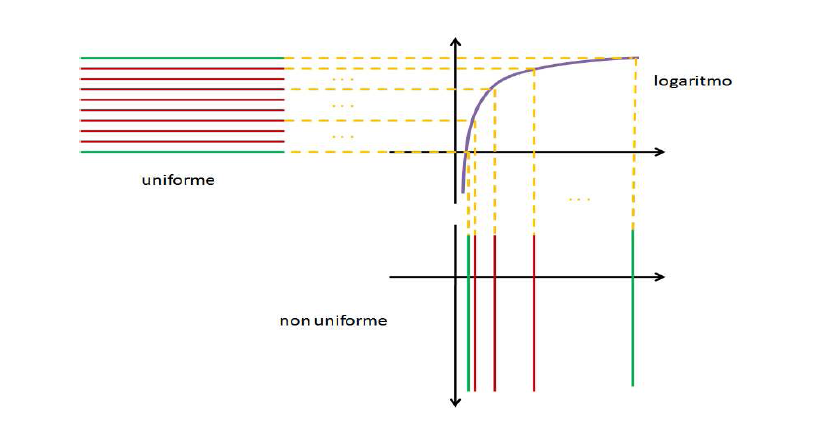 logarithm
uniform
non-uniform
9
Example
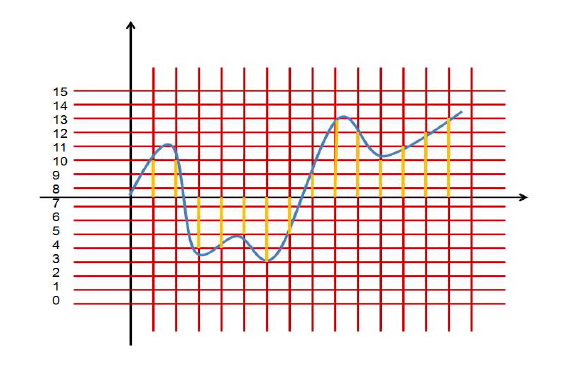 Uniform quantization
10
Example
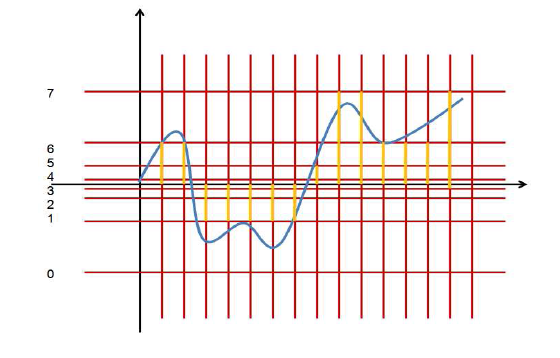 non-uniform quantization
11
Comparison
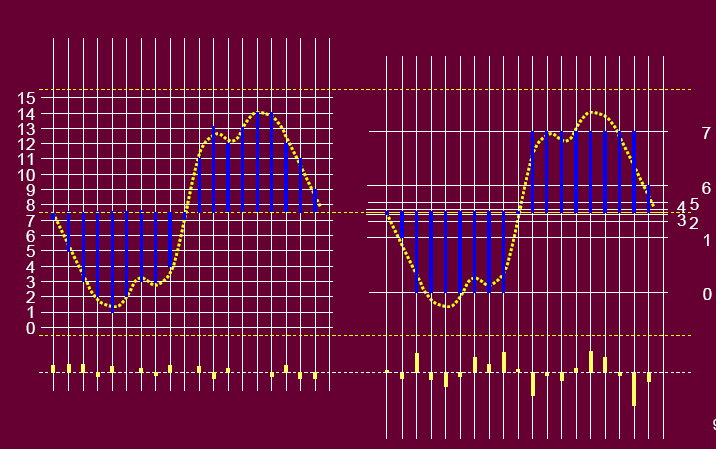 4 bit linear                                                 3 bit logarithmic
12
Comparison
Quality
the dynamic range of the 8-bit logarithmic quantization corresponds to 13-14 bits linear quantizer

Signal to Noise Rate (SNR)
a 8-bit logarithmic converter is better than a 8-bit linear at low amplitudes, but worse at high amplitudes
13
References
Material
Slides
Video Lessons

Books
Signal Processing Book (Ciaramella)
free download on the e-learning platform 
Discrete-time signal processing, A. V. Oppenheim, R. W. Schafer, J.R. Buck, Upper Saddle River, N.J., Prentice Hall, 1999, ISBN 0-13-754920-2
Digital Signal Processing, J. Proakis, D. Manolakis, Prentice Hall, 4 edition, 2006